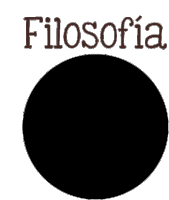 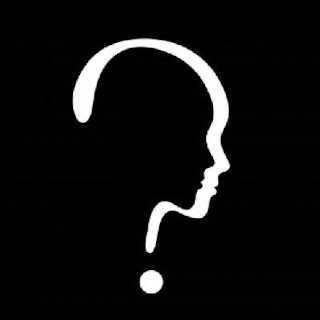 FILOSOFIA
Professor: Alexandre Luiz Zeni
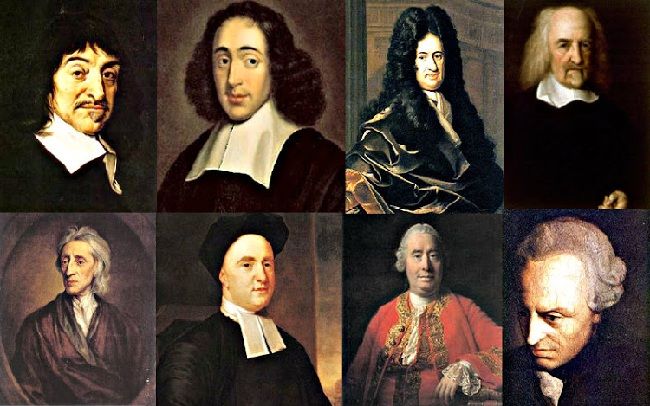 FILOSOFIA MODERNA
PASSAGEM PARA A MODERNIDADE
Idade Moderna (1453 – 1789)
Idade Média (476 – 1453)
Antropocentrismo;
Progresso;
Hedonismo;
Individualismo;
Verdades Científicas;
Natureza = Bela;
Homem = Apogeu;
Teocentrismo;
Aceitação;
Ascetismo;
Coletivismo;
Verdades Bíblicas;
Natureza Pecaminosa;
Homem = Erro;
Ideia de Modernidade
Período de grandes transformações:
Política;
Social;
Econômica;
Cultural...

Caminhar na segurança da ciência.
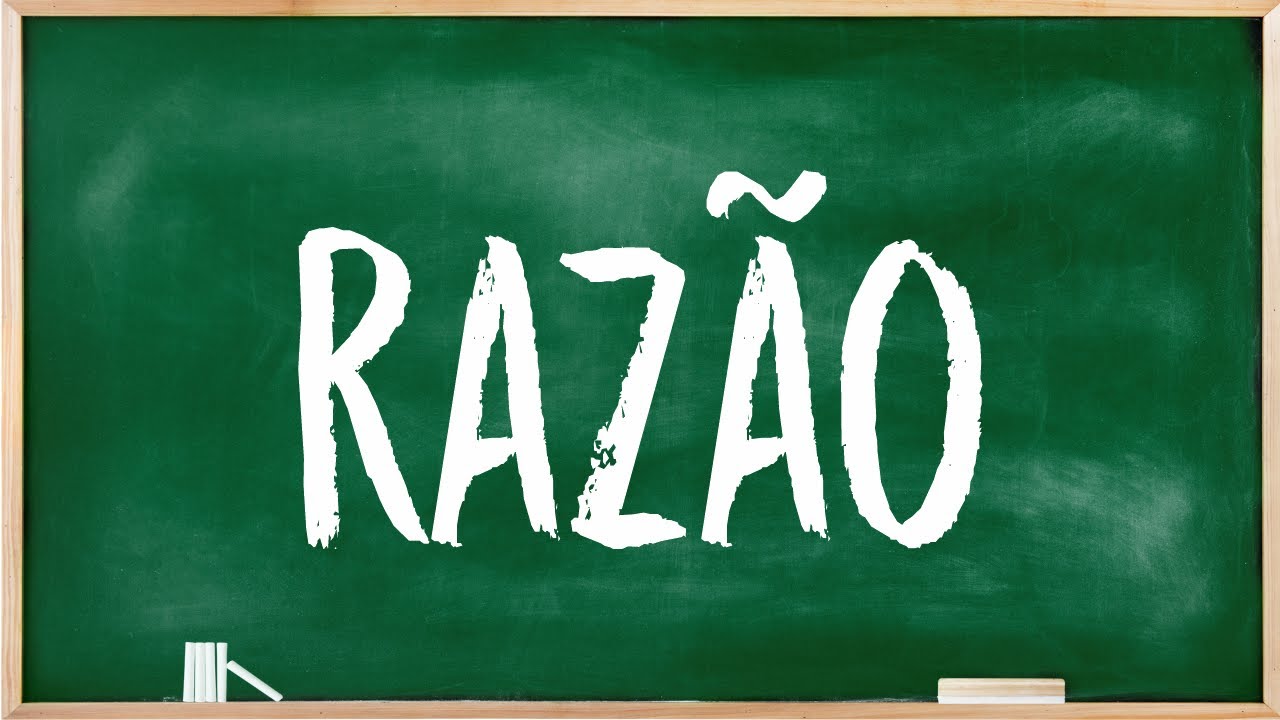 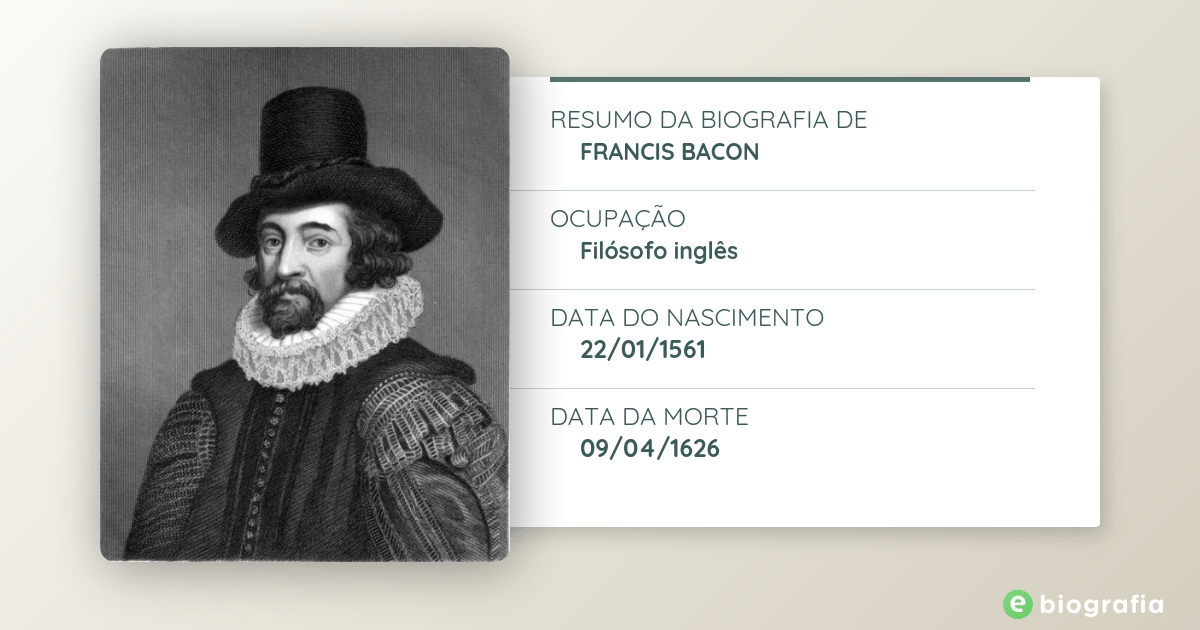 ÍDOLOS DA MENTE
Conhecer o mundo e encontrar verdades;
Limpar a mente (libertar-se) de vícios e ideias falsas (ídolos);
Teoria dos falsos ídolos:
Ídolos da Tribo.
Natureza das coisas misturada com a natureza humana;
Ídolos da Caverna.
Pessoalidade, subjetividade... Sobre o intelecto;
Ídolos do Foro (Fórum ou Mercado).
Linguagem ... Distorcer a realidade;
Ídolos do Teatro.
Metafísica;
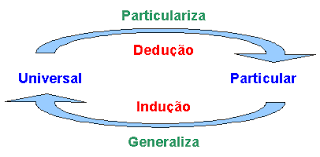 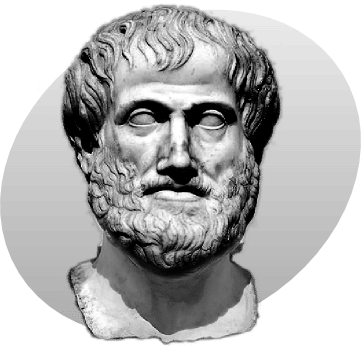 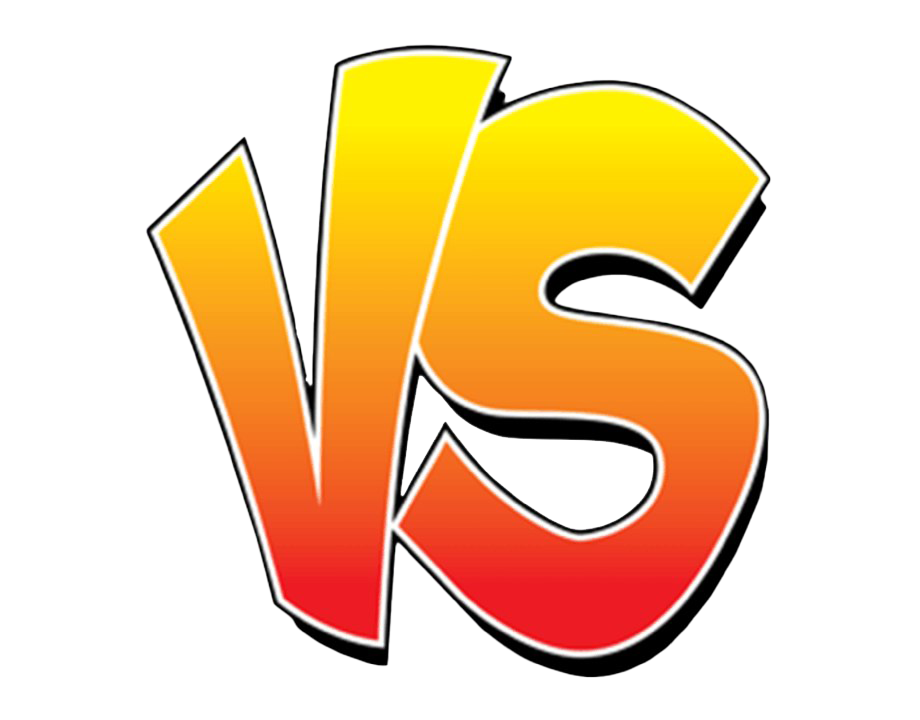 Método empírico-indutivo
Etapas do método:

Experiência;
Observação;
Regularidade;
Análise;
Generalização;
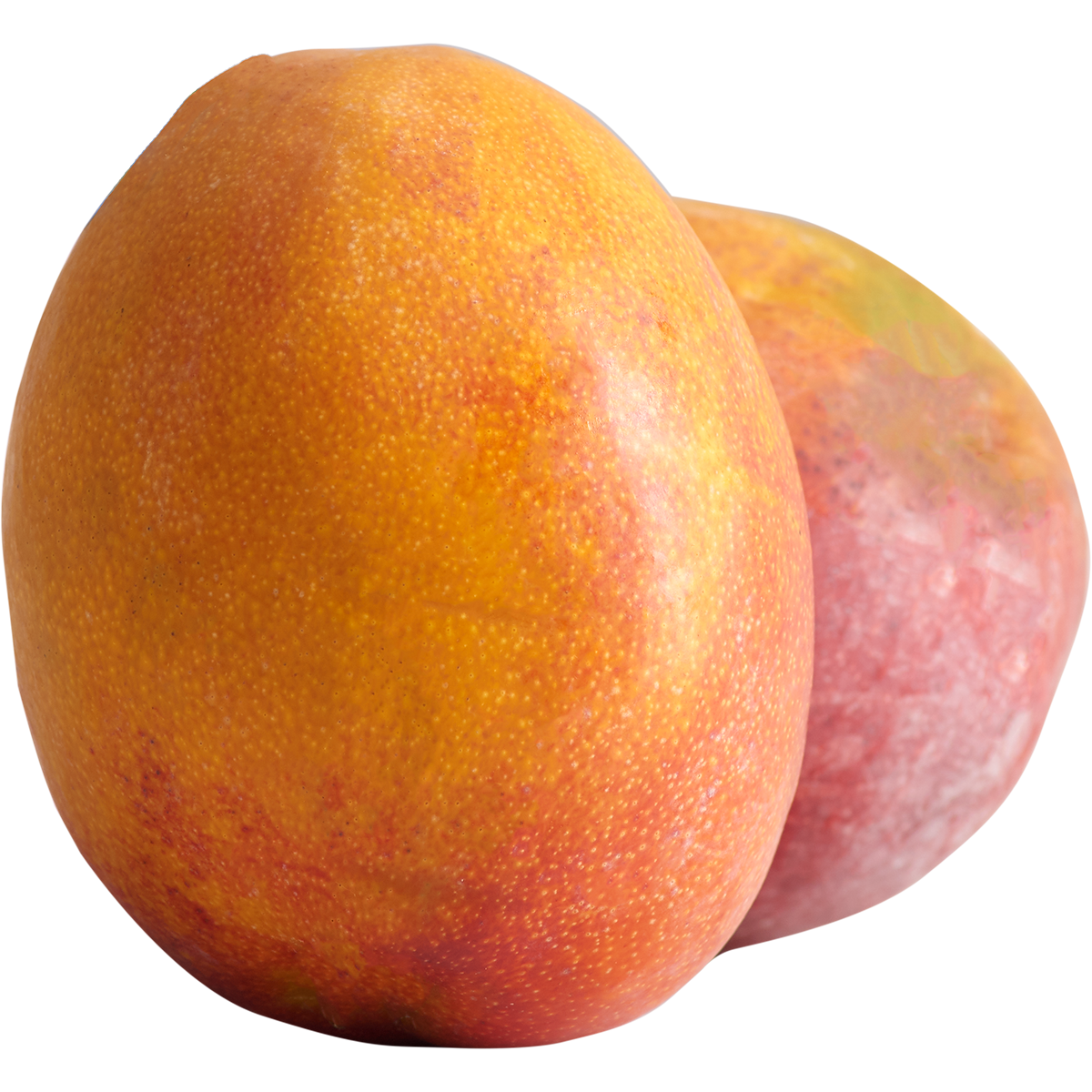 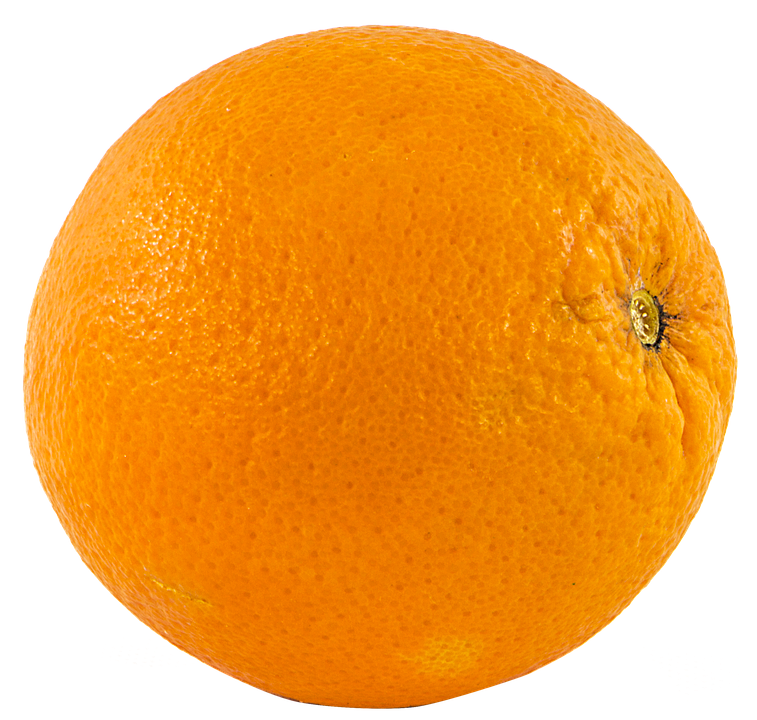 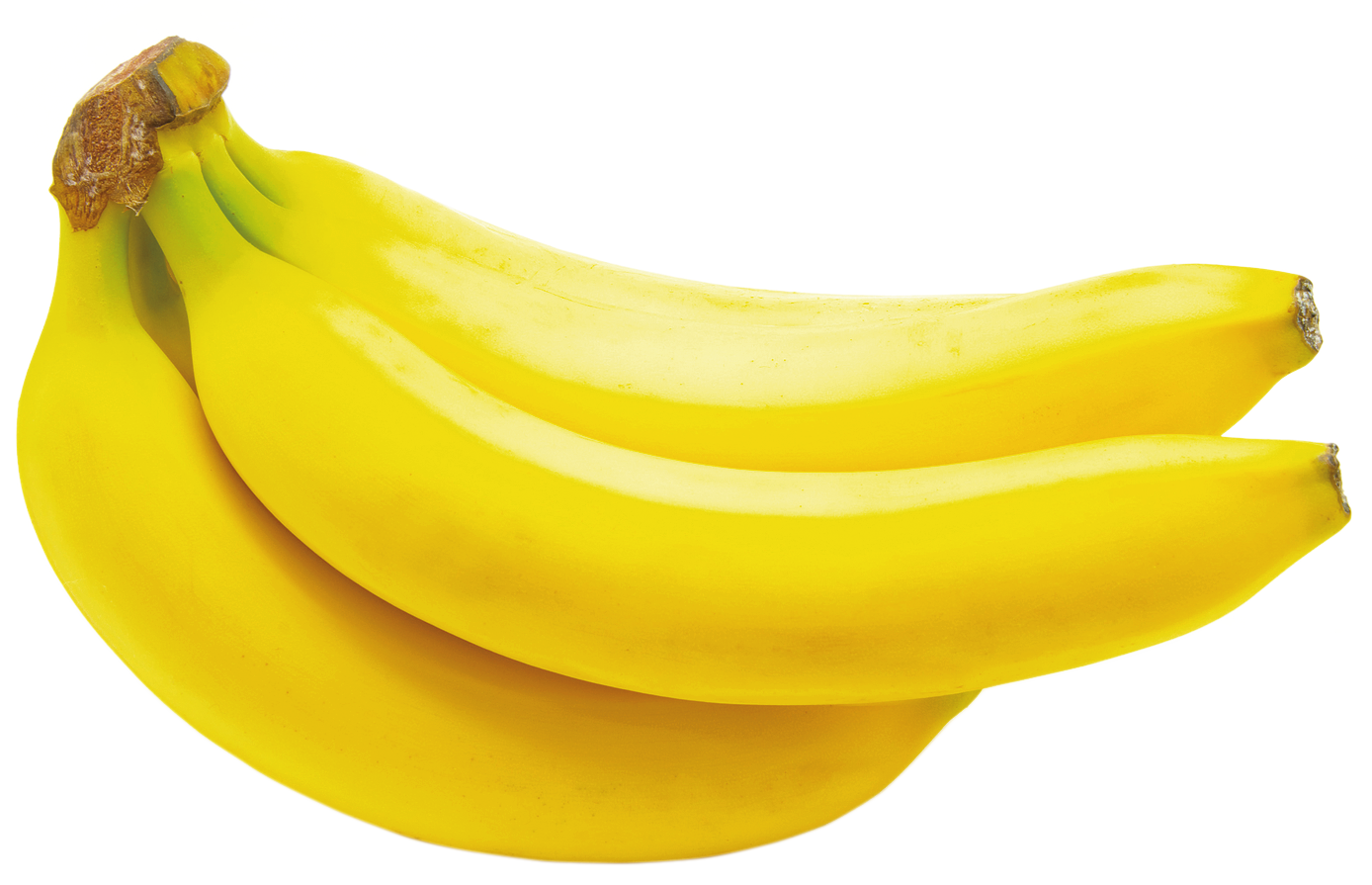 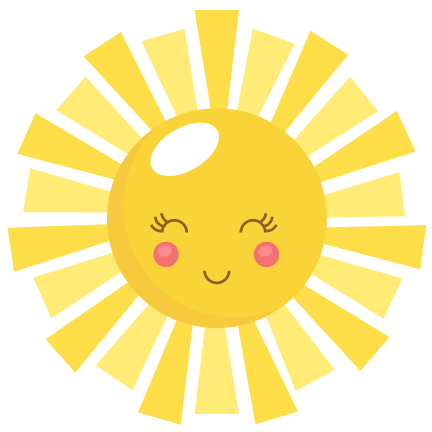 Francis bacon
Conhecimento científico;

Conhecimento é poder;

Poder sobre a natureza;

Natureza, útil para nós;

Prosperidade e progresso social;
(UEL) São de quatro gêneros os ídolos que bloqueiam a mente humana. Para melhor apresentá-los, assinalamos os nomes: Ídolos da Tribo, Ídolos da Caverna, Ídolos do Foro e Ídolos do Teatro.”
Fonte: BACON. Novum Organum..., São Paulo: Nova Cultural, 1999, p.33.
 
É correto afirmar que para Bacon:

a) Os Ídolos da Tribo e da Caverna são os conhecimentos primitivos que herdamos dos nossos antepassados mais notáveis.
b) Os Ídolos do Teatro são todos os grandes atores que nos influenciam na vida cotidiana.
c) Os Ídolos do Foro são as ideias formadas em nós por meio dos nossos sentidos.
d) Através dos Ídolos, mesmo considerando que temos a mente bloqueada, podemos chegar à verdade.
e) Os Ídolos são falsas noções e retratam os principais motivos pelos quais erramos quando buscamos conhecer.
(ENEM 2019) TEXTO I
Os segredos da natureza se revelam mais sob a tortura dos experimentos do que no seu curso natural.
BACON, F. Novum Organum, 1620. In: HADOT, P. O véu de Ísis: ensaio sobre a história da ideia de natureza. São Paulo: Loyola, 2006.
TEXTO II
O ser humano, totalmente desintegrado do todo, não percebe mais as relações de equilíbrio da natureza. Age de forma totalmente desarmônica sobre o ambiente, causando grandes desequilíbrios ambientais.
GUIMARÃES, M. A dimensão ambiental na educação. Campinas: Papirus, 1995.
Os textos indicam uma relação da sociedade diante da natureza caracterizada pela:

a) objetificação do espaço físico.
b) retomada do modelo criacionista.
c) recuperação do legado ancestral.
d) infalibilidade do método científico.
e) formação da cosmovisão holística.
(ENEM) 
A filosofia encontra-se escrita neste grande livro que continuamente se abre perante nossos olhos (isto é, o universo), que não se pode compreender antes de entender a língua e conhecer os caracteres com os quais está escrito. Ele está escrito em língua matemática, os caracteres são triângulos, circunferências e outras figuras geométricas, sem cujos meios é impossível entender humanamente as palavras; sem eles, vagamos perdidos dentro de um obscuro labirinto.
GALILEI, G. O ensaiador. Os pensadores. São Paulo: Abril Cultural, 1978.

No contexto da Revolução Científica do século XVII, assumir a posição de Galileu significava defender a:

a) continuidade do vínculo entre ciência e fé dominante na Idade Média.
b) necessidade de o estudo linguístico ser acompanhado do exame matemático.
c) oposição da nova física quantitativa aos pressupostos da filosofia escolástica.
d) importância da independência da investigação científica pretendida pela Igreja.
e) inadequação da matemática para elaborar uma explicação racional da natureza.